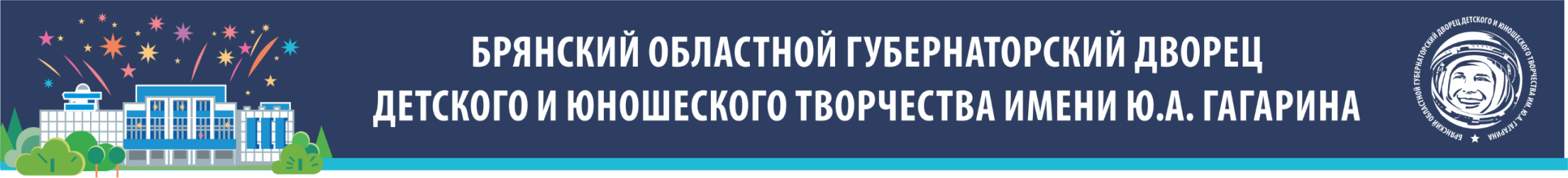 ОБРАЗОВАТЕЛЬНАЯ ПРАКТИКА
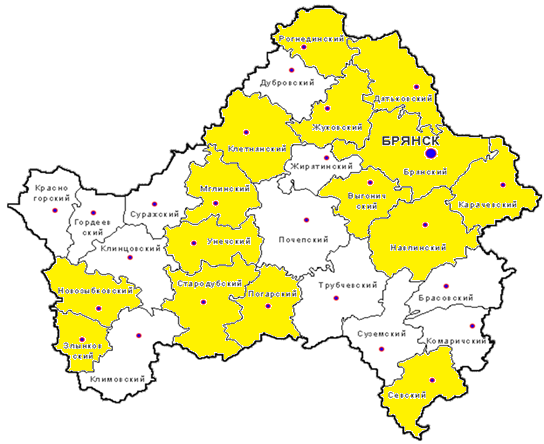 ФОРМИРОВАНИЕ КОММУНИКАТИВНОЙ КОМПЕТЕНЦИИ ВОЖАТЫХ-СТАРШЕКЛАССНИКОВ В ПРАКТИКЕ ВЗАИМОДЕЙСТВИЯ С ДЕТЬМИ МЛАДШЕГО ШКОЛЬНОГО ВОЗРАСТА
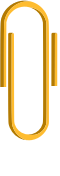 Субъекты образовательной практики –старшеклассники из 17 муниципальных районов и городов Брянской области
Методисты: Шварц О.Э., 
Гузова Т.С., 
педагог-организатор: Борисова А.А.
Продолжают шефскую работу в подшефных классах (чел.)
Количество учащихся начальной школы в подшефных классах (чел.)
Количество обучающихся
(чел.)
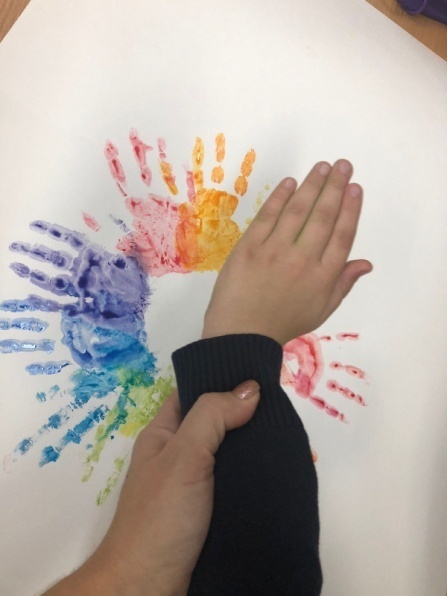 Сохранность
контингента
Количество КТД, проведенных за время обучения вожатыми-старшеклассниками
100%
Наставники проекта «Орлята России» (чел.)
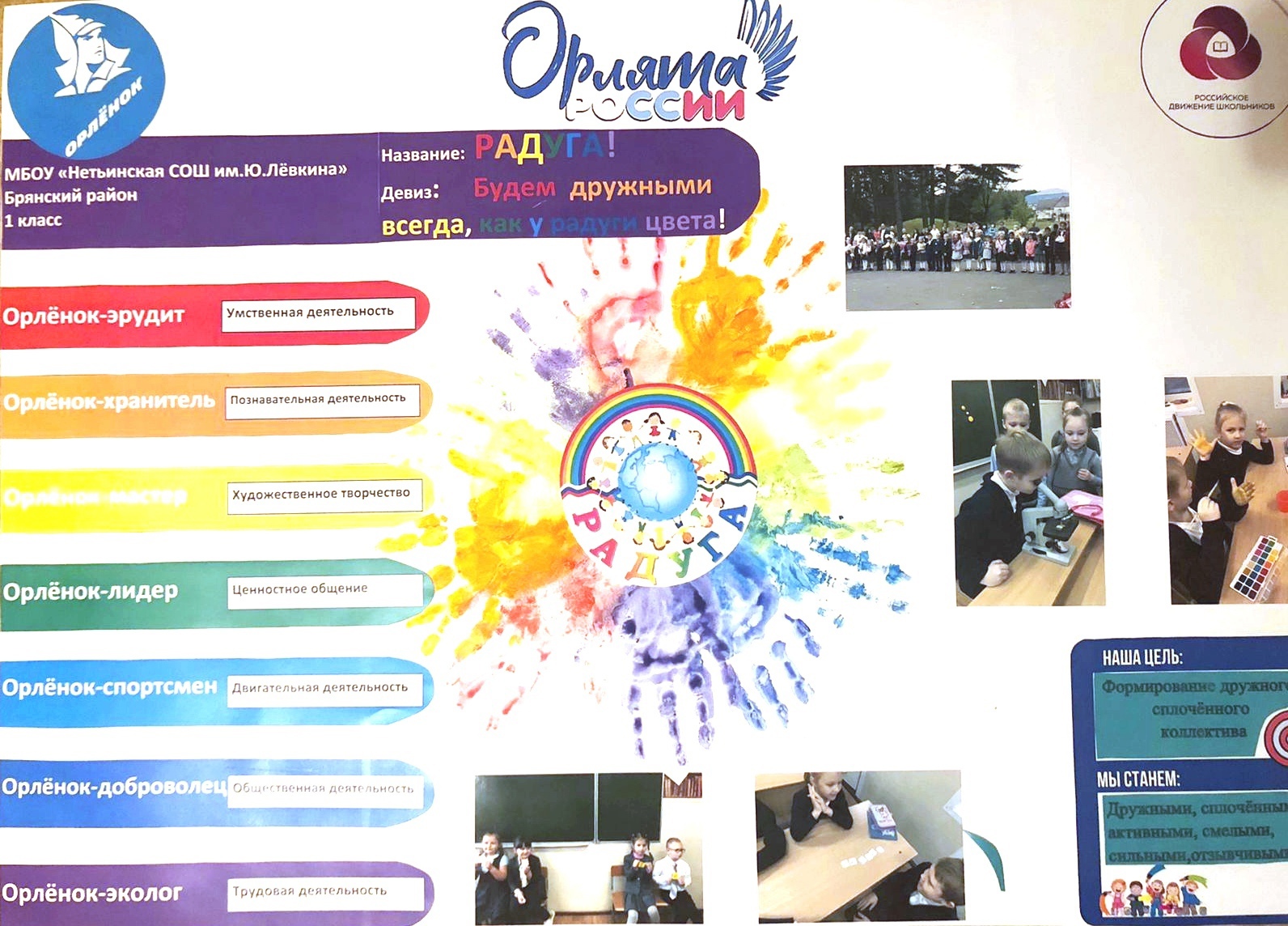 Участники Всероссийского проекта «Лига вожатых» (чел.)
Вожатые в пришкольных
 лагерях (чел.)
Активные члены ДОО
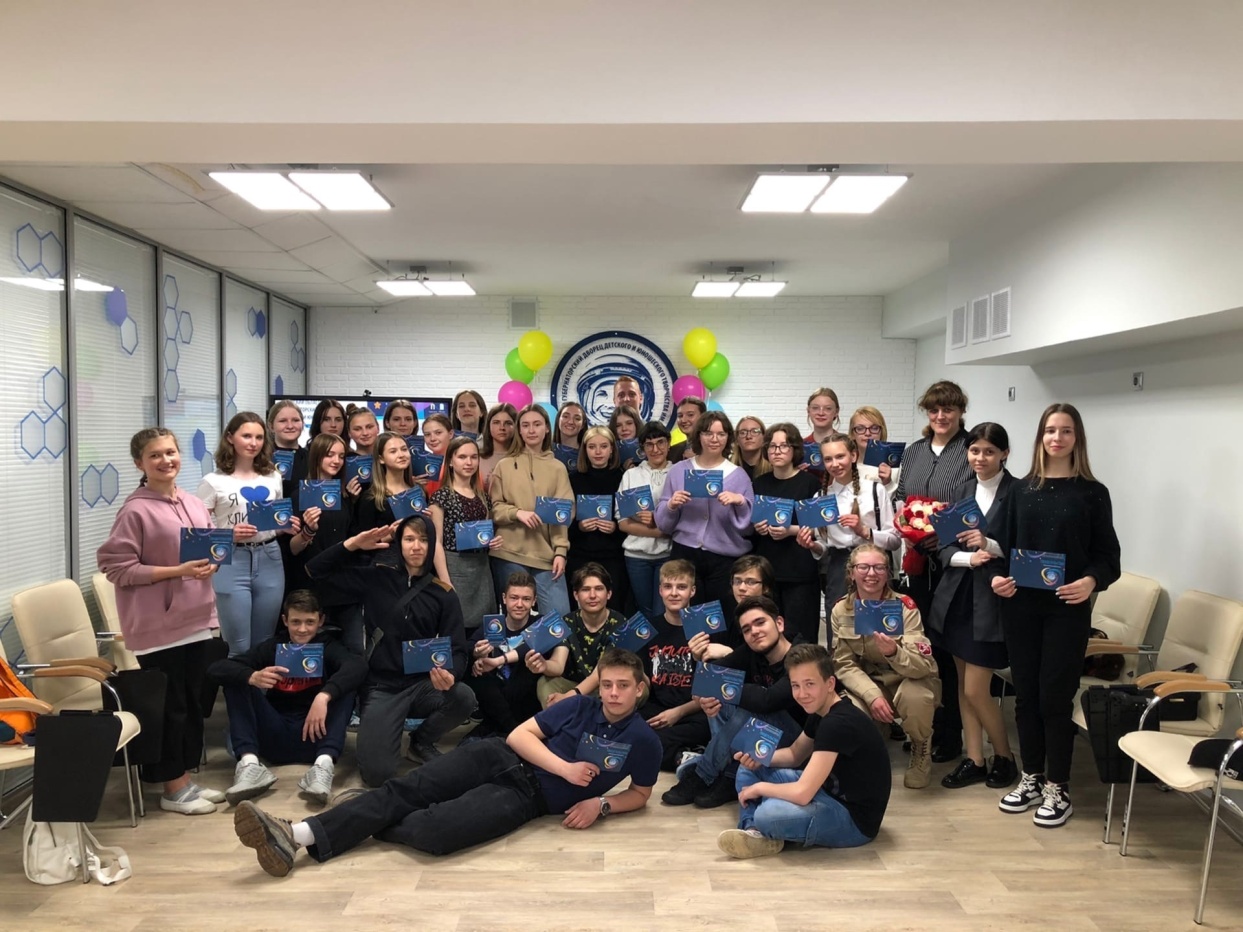 Студенты педагогических профессий и факультетов
Вожатые-стажеры в оздоровительных лагерях
(чел.)
Навигатор дополнительного образования детей
срок реализации: 3 месяца
3 сезонных набора за год
всего: 21 час
уровень освоения программы: стартовый
очно-заочная форма обучения
форма организации учащихся на занятии: групповая, 45 минут
ГБУДО «Брянский областной губернаторский Дворец детского и юношеского творчества имени Ю.А. Гагарина»
Ресурсы:
Материальные
Технические
Организационные
Информационные
Кадровые
ДООП социально-гуманитарной направленности с применением электронного обучения и дистанционных образовательных технологий  «Вожатый РДШ»
Обучающиеся ОО Брянской области  13-18 лет
приемы
методы
технологии
Предусмотрено:
выполнение домашнего задания после каждого занятия на базе подшефного класса с младшими школьниками и отправка его для проверки на электронную почту педагога
домашнее задание выполняется в течение 2-х  недель
все домашние задания и материалы к ним обучающиеся получают в группе «ВКонтакте»
участие вожатых-старшеклассников и учащихся младших классов в проектах РДШ
Формирование коммуникативных компетенций у вожатого-старшеклассника в практике взаимодействия с младшими школьниками
Умение быть дружелюбным
Соответствующий тон
Способность слушать и понимать
Проявление уважения к личности
Уверенность в себе
Результат
Шефство над младшими школьниками
Сформированы необходимые сферы взаимодействия в бытовой, общественной,
профессиональной, культурной сферах
Общественная деятельность
Вожатые
пришкольных лагерей, 
вожатые-стажеры профильных смен в оздоровительных лагерях
Наставники реализации Всероссийского проекта «Орлята России»
Участники и финалисты 
Всероссийского проекта «Лига вожатых»
Знакомство 
с программой и 
с проектами РДШ
РАЗДЕЛЫ дополнительной общеобразовательной общеразвивающей программы  социально-гуманитарной направленности с применением электронного обучения и дистанционных образовательных технологий  «Вожатый РДШ»
Оформительские приемы
Формы офлайн- занятий
Лекции-диалоги
Тренинги
КТД
Беседа
Деловые и ролевые игры
Мастер-классы
Тестирование
Формы онлайн- занятий
Видеолекции,
Видео-мастер-классы
Работа с интернет- источниками
Развитие коллектива              в условиях детского лагеря
Основы организаторской деятельности
Игровая деятельность
Организация досуговой деятельности
Цель ДООП: ориентация старшеклассников на педагогические профессии через включение их 
в систему социальных отношений, активную деятельность, формирование социально  значимых качеств личности будущего педагога (вожатого)
Методика
разработки сценарного плана творческого мероприятия
организации работы
с отрядом в разные периоды смены
создания коллективного творческого дела
работы вожатого
с отрядом 
в условиях плохой погоды
работы              с песней 
в отряде
оформления отрядных уголков, отрядных мест и работы отрядных средств массовой информации
создания коллективного творческого дела
работы            с детьми младшего возраста
ТЕХНОЛОГИИ
МЕТОДЫ
Оценка эффективности образовательной практики развития коммуникативной компетенции у старшеклассников
Организаторские склонности
Коммуникативные склонности
ДО
ПОСЛЕ
ДО
ПОСЛЕ
Коммуникативные умения
Вывод: цель образовательной практики  - повысить уровень коммуникативной компетенции -  была достигнута
Методика КОС 
коммуникативные и организаторские склонности 
(В.В.Синявский, В.А.Федорошин)
Образовательные результатыспособы диагностики
ПРЕДМЕТНЫЕ
МЕТАПРЕДМЕТНЫЕ
теоретические знания для развития коммуникативных компетенций
Творческие навыки
Креативность Торренса
Методика КОС коммуникативные и организаторские склонности 
(В.В.Синявский, В.А.Федорошин)
Организаторские навыки
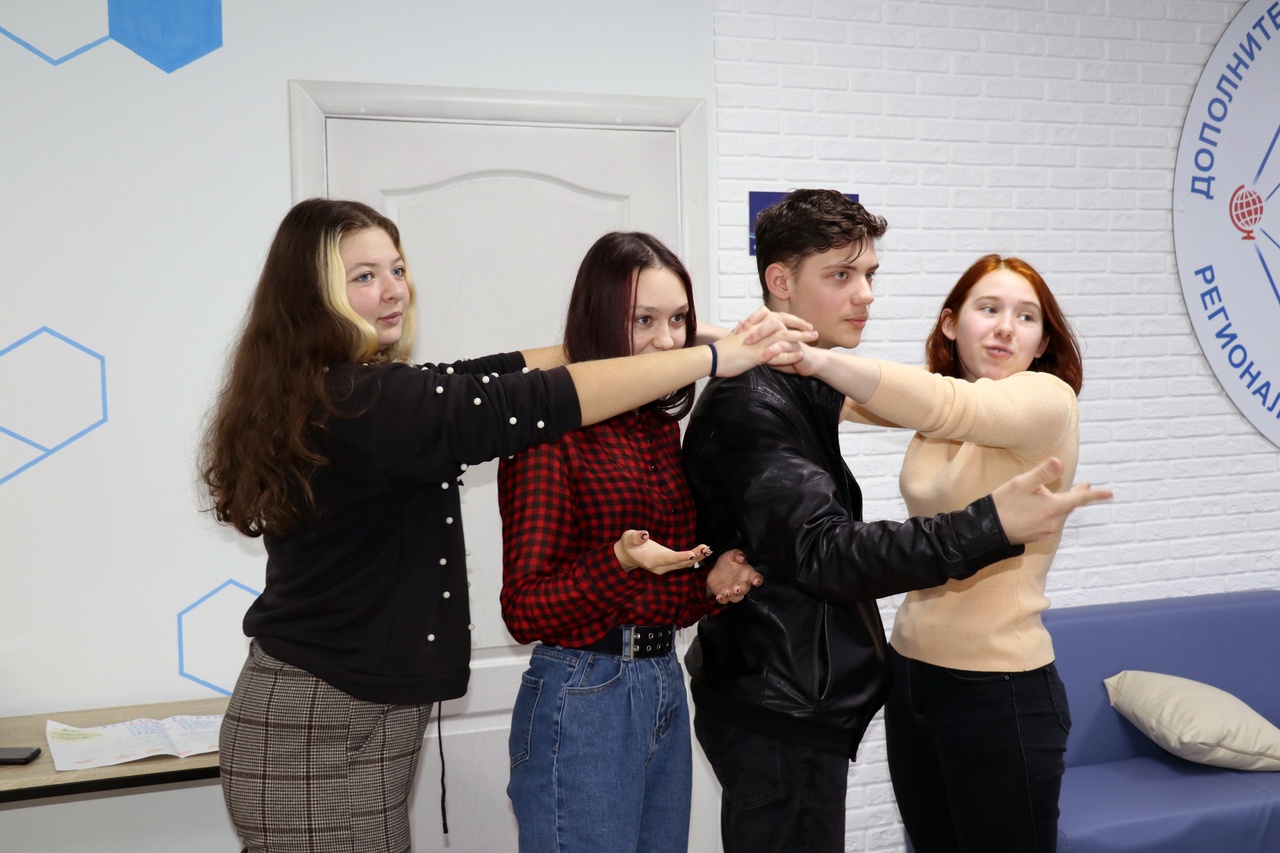 Методика уровня общительности 
(тест Ряховского)
Коммуникативные навыки
Опросник личной и ситуативной тревожности Спилбергера-Ханина
Шкала принятия других Д.Фейя
Ораторские навыки
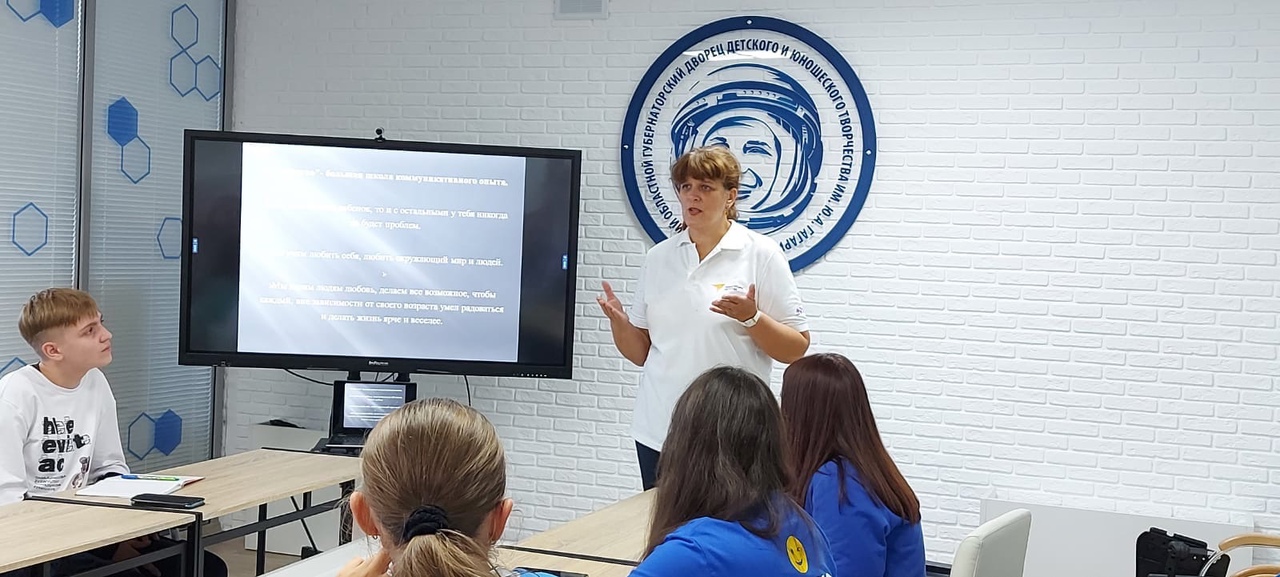 Методика «Семь  качеств  личности» Р.Кеттелл,  модификация А.Г. Грецова
Личностные способности
Методы, используемые при реализации практики
Индивидуальный
Индивидуально-фронтальный
Фронтальный
Групповой
Методы, в основе которых лежит уровень деятельности детей
Методы по способу взаимодействия
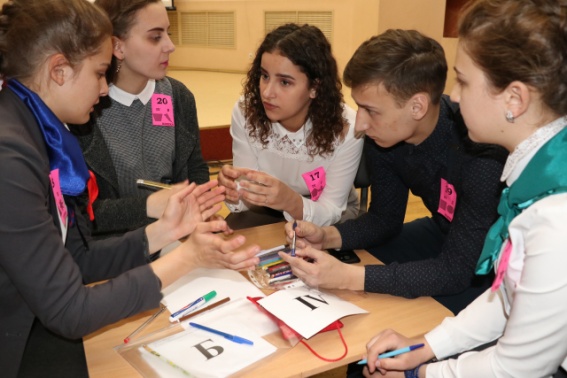 Методы, в основе которых лежит форма организации деятельности обучающихся
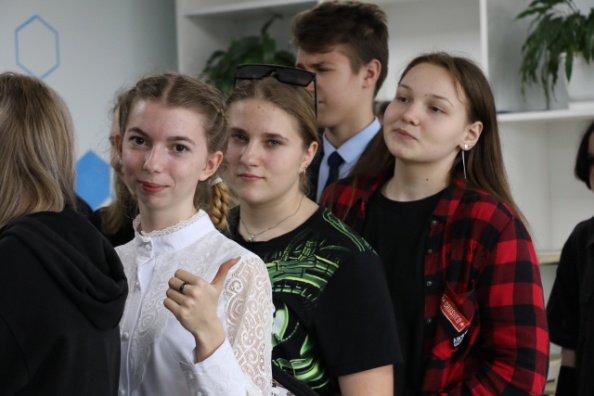 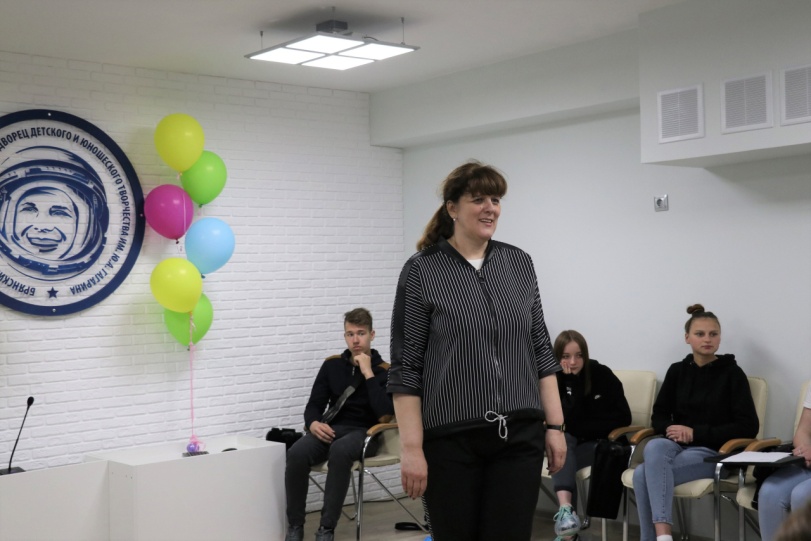 Разговор — это здание, которое строят совместными усилиями

Андре Моруа
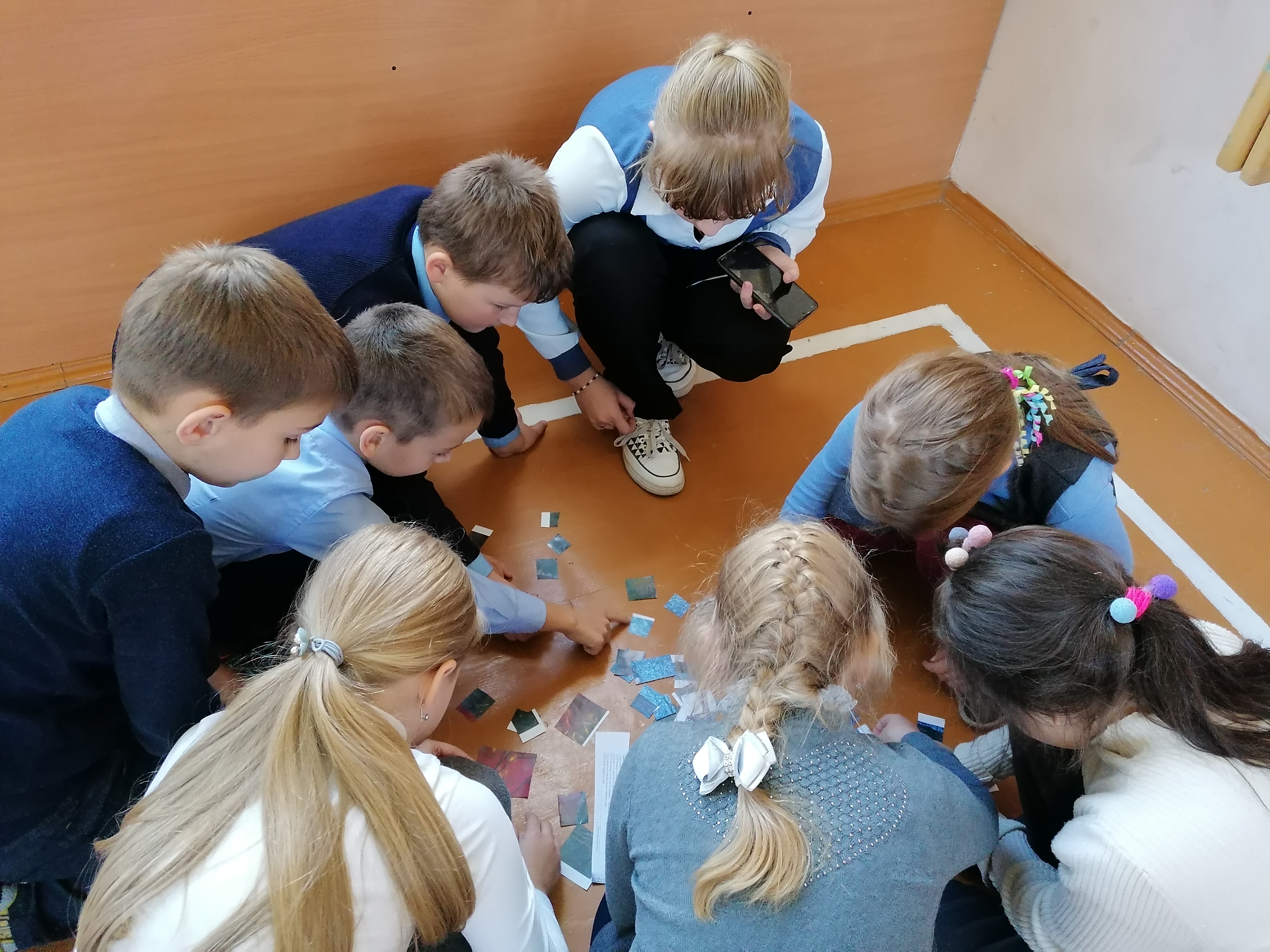 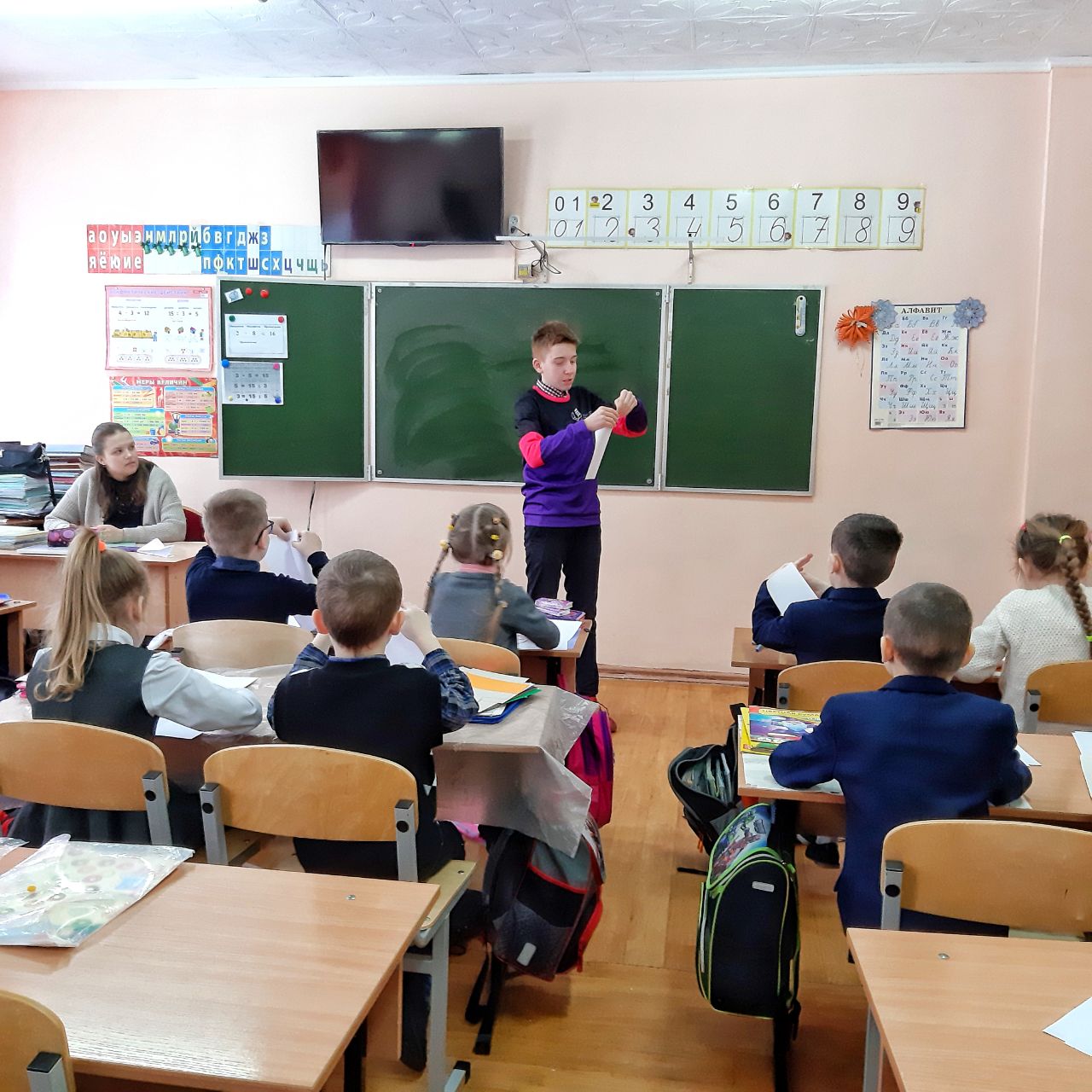 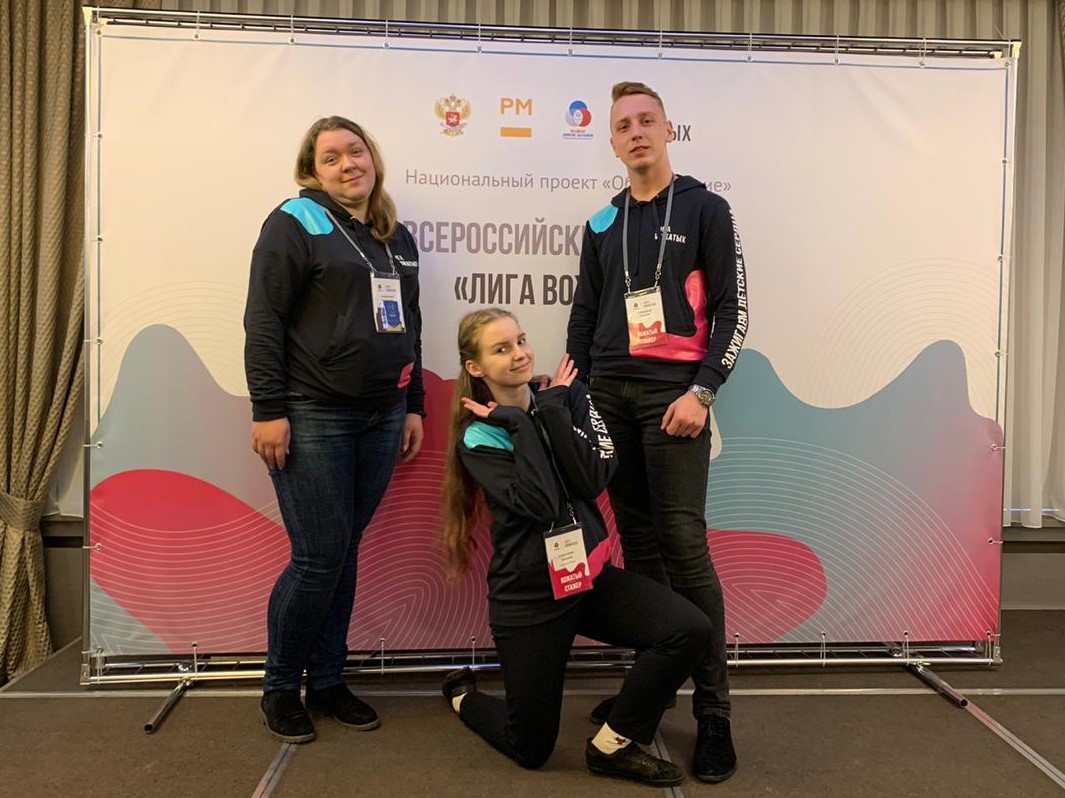 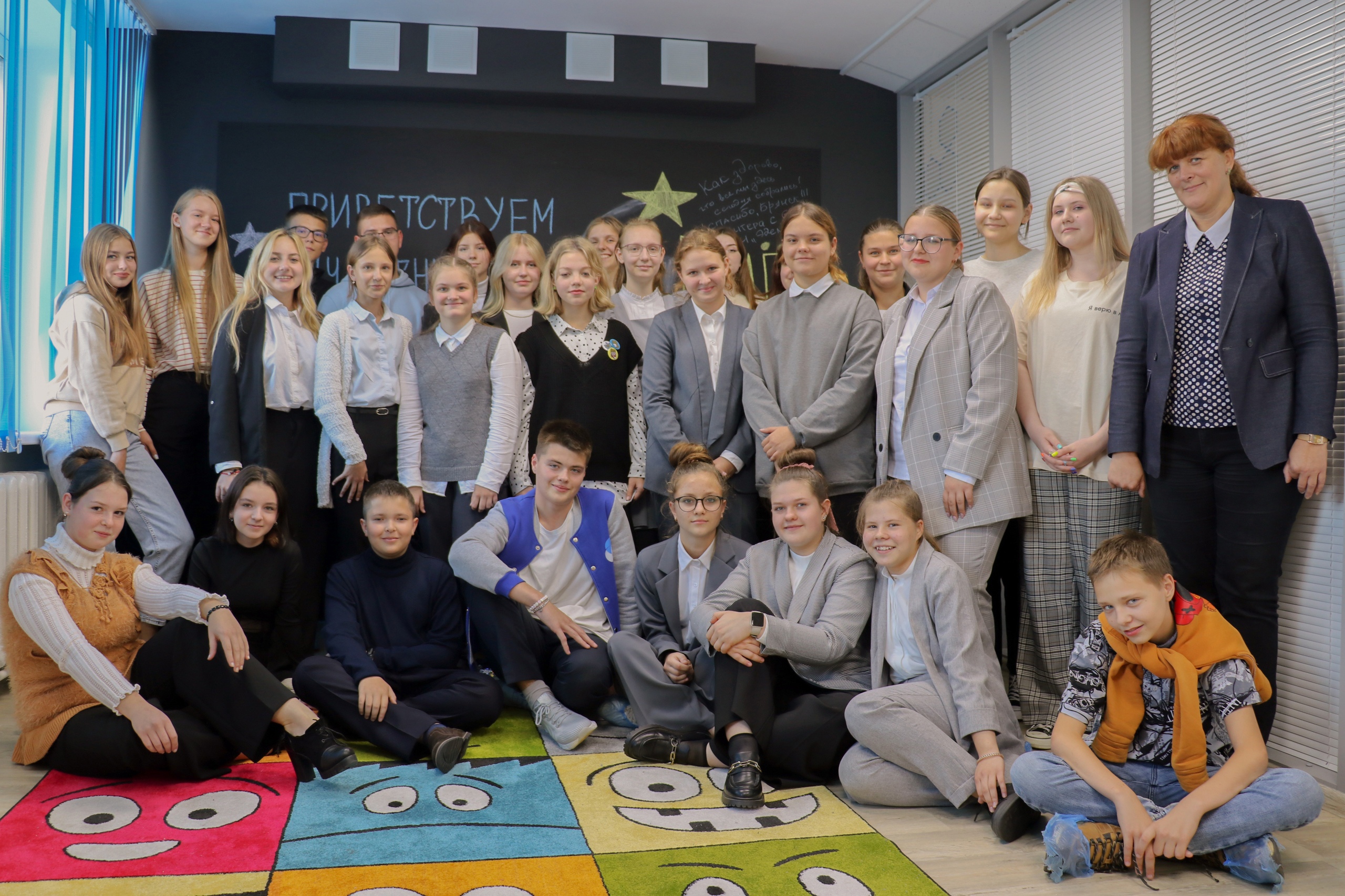 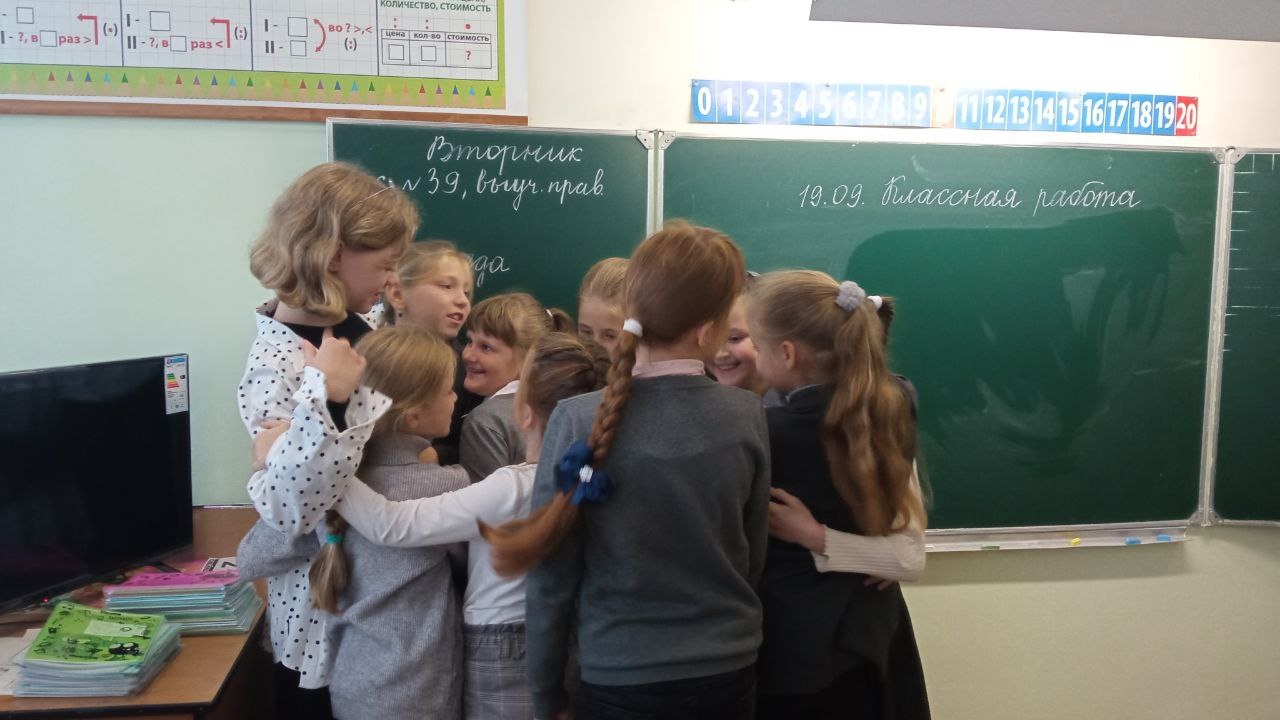 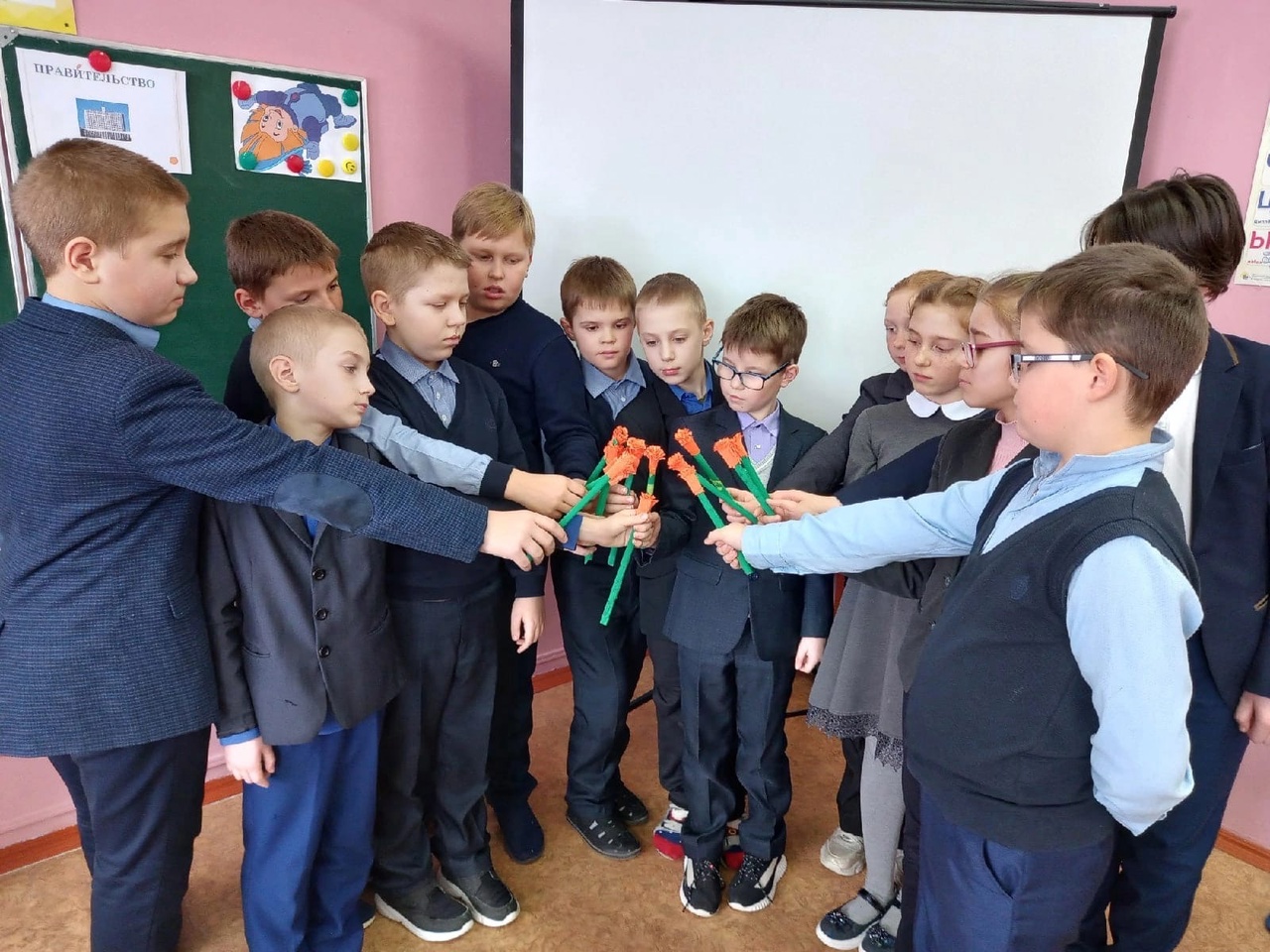